20 октября 2020 ГОДА
ФУНКЦИОНАЛЬНАЯ ГРАМОТНОСТЬ:  ЗА ЧТО БЕРЕМСЯ - ПОСТАНОВКА ВОПРОСАРЕГИОНАЛЬНЫЙ КОМПЛЕКС МЕР ПО ФОРМИРОВАНИЮ ФУНКЦИОНАЛЬНОЙ ГРАМОТНОСТИ ШКОЛЬНИКОВ
ФУНКЦИОНАЛЬНАЯ ГРАМОТНОСТЬ: ШАГ НАЗАД?
Термин «функциональная грамотность» введен ЮНЕСКО в 1957 году
Функциональная грамотность понималась как «совокупность умений читать и писать для использования в повседневной жизни и удовлетворения житейских проблем» («грамотность»: в отношении приобретения и применения базовых компетентностей чтения, письма и счёта («3R») — reading, writing, arithmetic)
 Особенности понятия:
Направленность на решение бытовых проблем;
Основа – базовый уровень навыков чтения и письма
Цель – возможность решения стандартных стереотипных задач
Применялось в основном ко взрослому населению, которое нуждалось в формировании элементарной грамотности.
ГРАМОТНОСТЬ НА СОВРЕМЕННОМ  ЭТАПЕ
С усилением социальной и культурной мобильности, с развитием новых технологий термин «грамотность» приобрёл более широкое значение. Появилось множество видов «новой грамотности»
То, что принято называть грамотностью, относится к одной из двух основных категорий:инструментальная грамотность — способность человека использовать знаковые системы и инструменты коммуникации (применима во всех сферах деятельности) для функционирования человека в современной цивилизации
предметная грамотность — это базовые практические знания в определённых областях современной жизни, без которых также невозможно (или сильно затруднено) функционирование человека в современной цивилизации.
СПИСОК ВИДОВ ГРАМОТНОСТЕЙ
Список видов «грамотностей» (не исчерпывающий): 
гражданская «грамотность»;
финансовая «грамотность»;
правовая «грамотность»;
экологическая «грамотность»;
научная и технологическая «грамотность»;
«грамотность» в области здоровья
цифровая грамотность
…..
…..
ОПРЕДЕЛЕНИЕ
А. А. Леонтьев: «Функционально грамотный человек — это человек, который способен использовать все постоянно приобретаемые в течение жизни знания, умения и навыки для решения максимально широкого диапазона жизненных задач в различных сферах человеческой деятельности, общения и социальных отношений» 
[Образовательная система «Школа 2100». Педагогика здравого смысла / под ред. А. А. Леонтьева. М.: Баласс, 2003. С. 35.].
МЕЖДУНАРОДНЫЙ КОНТЕКСТ ИССЛЕДОВАНИЙ ПО ФУНКЦИОНАЛЬНОЙ ГРАМОТНОСТИ
Через изменение оценки достигается изменение систем
Основные положения компетентностно-ориентированной оценки
(Ключевые компетенции (DESECO, OECD 1999):
Действовать автономно. Фокус - персональная идентификация: защищать права, интересы, проявлять ответственность, осознавать ограничения и потребности, планировать и реализовывать жизненные планы, действовать масштабно
Использовать интерактивно различные средства. Фокус - взаимодействие с миром с помощью различных средств  -использовать интерактивно язык, символы, тексты; знания и информацию, технологии
Функционировать в социально гетерогенных группах. Фокус - взаимодействие с другими: устанавливать хорошие взаимоотношения, сотрудничать, разрешать конфликты
ФУНКЦИОНАЛЬНАЯ ГРАМОТНОСТЬ (PISA)
Функциональная грамотность – способность применять приобретаемые в течение жизни знания, умения и навыки для решения максимально широкого диапазона жизненных задач в различных сферах человеческой деятельности
цифровая
экологическая
читательская
Естественно-научная
математическая
финансовая
Креативное мышление
PISA
Глобальные компетенции
???
В области здоровья
Главные детерминанты эффективности формирования функциональной грамотности
Качество школьного образования в основном определяется качеством профессиональной подготовки педагогов (по результатам PISA)

Качество образовательных достижений школьников в основном определяется качеством учебных заданий, предлагаемых им педагогами (по результатам ITL, PISA)
ОСОБЕННОСТИ ЗАДАНИЙ ДЛЯ ФОРМИРОВАНИЯ  И ОЦЕНКИ ФГ
Задачи, поставленные вне предметной области и решаемые с помощью предметных знаний
В каждом из заданий описывается жизненная ситуация, как правило, близкая понятная учащемуся
Контекст заданий близок к проблемным ситуациям, возникающим в повседневной жизни
Ситуация требует осознанного выбора модели поведения
Вопросы изложены простым, ясным языком
Требуется перевод с обыденного языка на язык предметной области (математики, физики и др.)
Используются разные форматы представления информации: рисунки, таблицы, диаграммы, комиксы и др.
КЛЮЧЕВЫЕ ПРОБЛЕМЫ ФОРМИРОВАНИЯ ФГ
Понимание педагогами «сути понятий»
«Псевдо жизненные ситуации» в заданиях, способность учитывать требования к заданиям
Преодоление «парадокса компетентности» (действенные знания, умения и способы обнаруживают себя за пределами учебных ситуаций, в задачах, не похожих на те, где знания  умения приобретались)
Поэтому ВАЖНО:
Разведение оценки и формирования ФГ.
Формирования ФГ – это не натаскивание на образцы оценки 
Ложная распространенная установка «в каждый предмет надо включить задачи по функциональной грамотности". Массовое появление «PISA-подобных» заданий.
2 ВЕКТОРА ИЗМЕНЕНИЙ
Изменения в работе учителя:
использование контекстных заданий,
составление собственных заданий по заданным и новым ситуациям
перенос на более широкие виды деятельности (проектная деятельность)
использование разных видов оценивания (наряду с оценкой учителя взаимооценка, самооценка)
……
Изменения в образовательном процессе в целом:
- использование разных сегментов образовательного процесса (Обязательная часть УП; часть УП, формируемая участниками образовательных отношений, внеурочная деятельность, проектная/исследовательская деятельность)
межпредметная основа формирования ФГ,
Изменения «поддерживающих процессов
Профессиональная коммуникация и методическая работа
изменения ШСОКО
……
МОТИВАЦИЯ – ВАЖНЫЙ ФАКТОР
https://fioco.ru/metod

Методология и критерии оценки качества общего образования в общеобразовательных организациях на основе практики международных исследований качества подготовки обучающихся
Региональная оценка по модели PISA в 2021 году Красноярский край (30% школ)
РЕСУРСЫ
http://skiv.instrao.ru/  - Сетевой комплекс информационного взаимодействия субъектов Российской Федерации в проекте «Мониторинг формирования функциональной грамотности учащихся» (Демоверсии, банк заданий)
https://shop.prosv.ru/funkcionalnaya-gramotnost Серия «Функциональная грамотность. Учимся для жизни»
http://www.instrao.ru/index.php/novosti-i-anonsy/novosti/item/3538-isro-rao-i-yandex-uchebnik-kak-formirovat-funkcionalnuyu-gramotnost
Цикл онлайн-конференций «Функциональная грамотность как инструмент образования» (в презентациях конференций содержатся ссылки на ресурсы)
ЧТО МОЖНО СДЕЛАТЬ НА УРОВНЕ ПРОСТЫХ ХОДОВ В ШКОЛЕ
Пробы оценки ФГ через применение имеющихся заданий и материалов к ним
Анализ КИМ ГИА, ВПР на наличие акцентов, связанных с формированием ФГ (математическая, естественно-научная, читательская)
Пробы включения имеющихся заданий и ресурсов в учебные занятия 
Организация методических дней внутри школы
Организация совместного проектирования (выбора из имеющихся ресурсов), применение и анализ межпредметных заданий/ контекстных задач/ учебных ситуаций/ образовательных событий
РЕГИОНАЛЬНЫЙ КОМПЛЕКС МЕР ПО ФОРМИРОВАНИЮ ФГ
Изменение содержания и технологий преподавания в образовательных организациях, включая ОО, обеспечивающие профессиональную педагогическую подготовку СПО и ВПО
Повышение квалификации и профессиональная подготовка работников образовательных организаций
Методическая поддержка формирования функциональной грамотности
Мониторинг формирования функциональной грамотности
Организационно-управленческое обеспечение
СИСТЕМА МЕТОДИЧЕСКОЙ ПОДДЕРЖКИ ФОРМИРОВАНИЯ ФГ
Поддержка  методической работы в ОО (например, каждый педагог сам планирует и проводит не менее 1 учебного занятия в месяц, посещает/обсуждаем не  менее 1 учебного занятия в месяц)
Выпускники треков ЦНППМ включаются в МР в школах, муниципалитетах, определены механизмы стимулирования
Методические объединения педагогов по отдельным предметам
Единые методические дни в муниципалитетах
Опора на источники
«Универсальные компетентности и новая грамотность: от лозунгов к реальности», доклад ВШЭ https:// https:// https://ioe.hse.ru/mirror/pubs/share/385631158.pdf
Материалы онлайн-конференций «Функциональная грамотность как инструмент образования»
СПАСИБО ЗА ВНИМАНИЕ
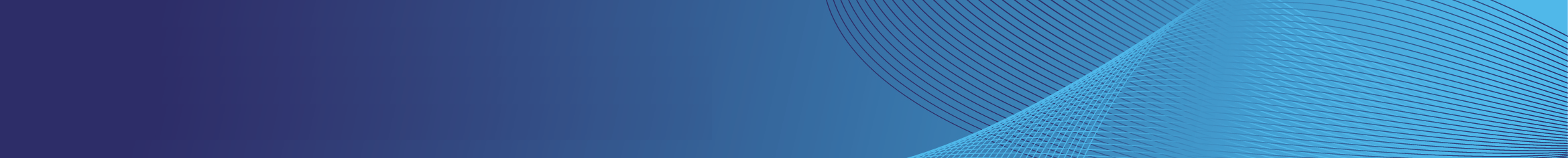